МУЗЫКАЛЬНАЯ
АЗБУКА
Зачем нам нужна азбука?

Для чего нужны цифры? 

Можно ли написать музыку буквами или цифрами? 

А есть ли азбука у музыки? 

Попробуйте сформулировать тему нашего урока.
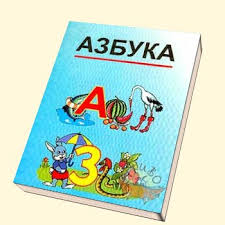 Задачи:1. Узнать,  как и когда  появилась «музыкальная азбука» 2. Выучить название нот3. Научится писать ноты4. Применить и расширить свои знания о музыкальной азбуке!
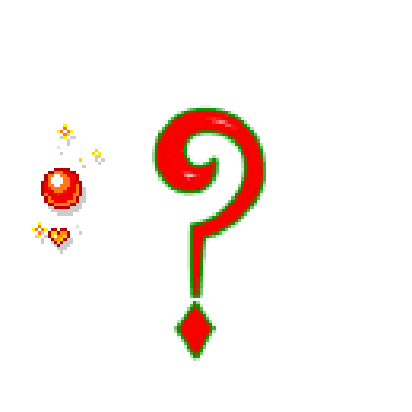 Сначала знаки-ноты были квадратные и выглядели так:
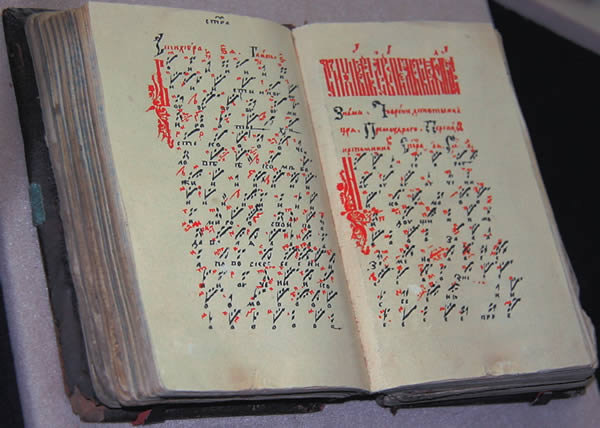 тексты песнопений и 
нотно-крюковые записи — 
прообраз современных нот
Васильева В.Н. СОШ № 34 Набережные Челны
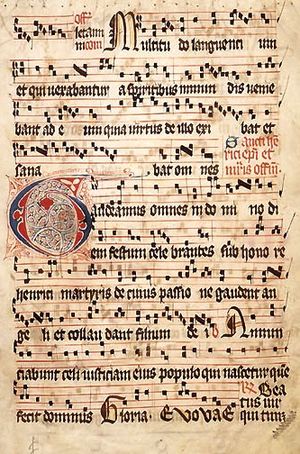 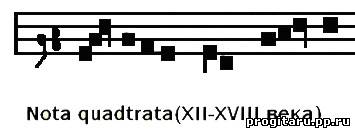 Васильева В.Н. СОШ № 34 Набережные Челны
Но время шло. Один век сменял другой. К XVII веку появилась простая и доступная нотная запись. И ноты навсегда заняли свои места на пяти линейках. Теперь они выглядят так:
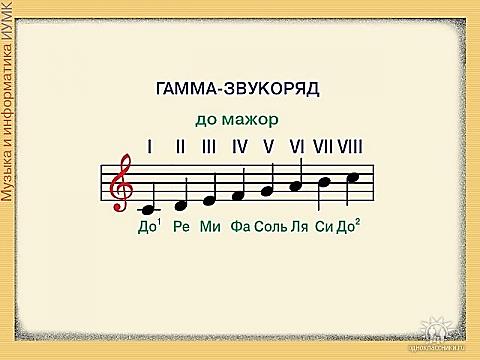 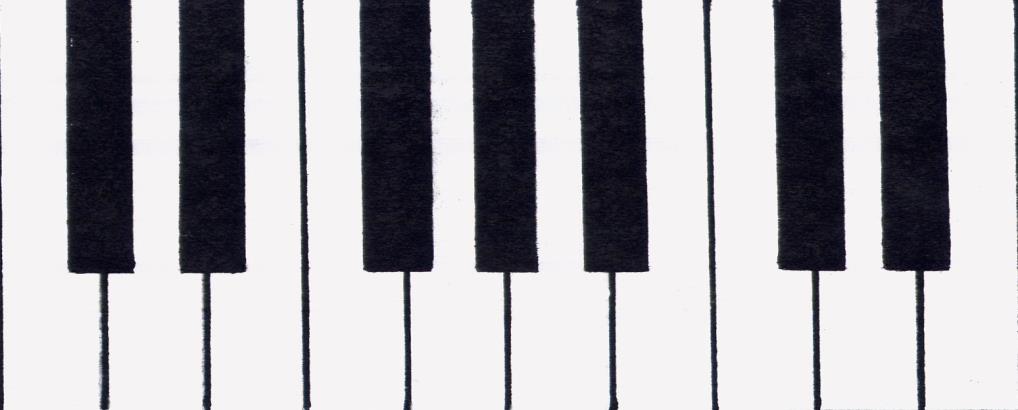 ДО        РЕ      МИ     ФА    СОЛЬ   ЛЯ       СИ        ДО
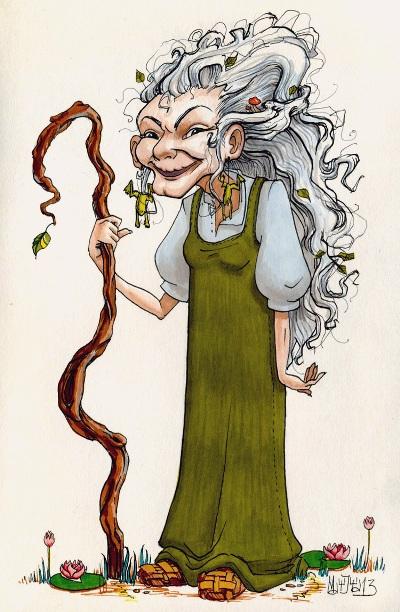 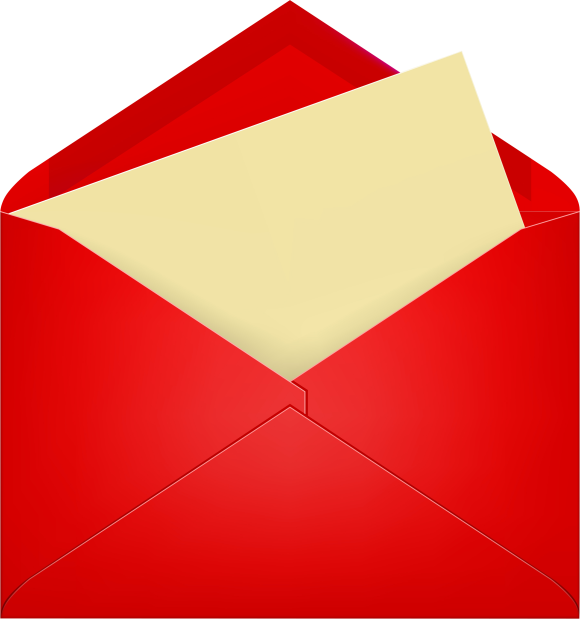 Дорогие ребята!
    Меня зовут Кикимора. Я спрятала нотки и чтобы вернуть их, вы должны справиться с заданиями, которые я приготовила. Желаю удачи!
Вы уже выучили название нот? Приглашаю вас продемонстрировать свои знания!   Игра “Нота заблудилась”.
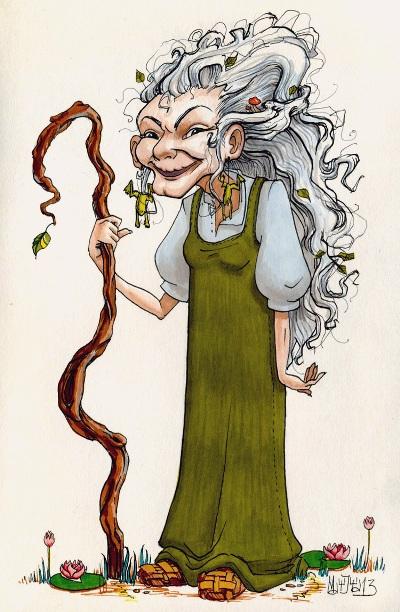 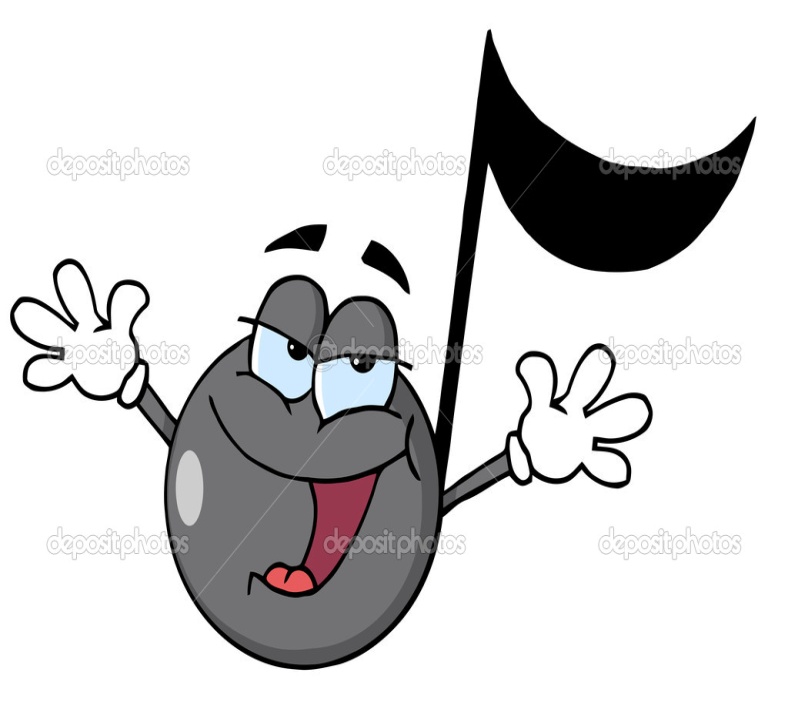 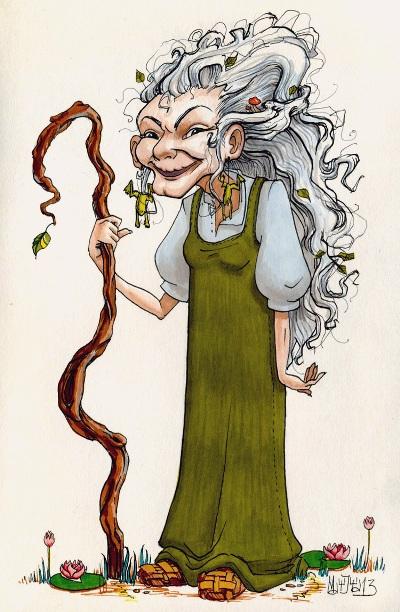 Молодцы ребята! Вы хорошо справились с заданием. Вручаю вам «дом для нот» –нотный стан!
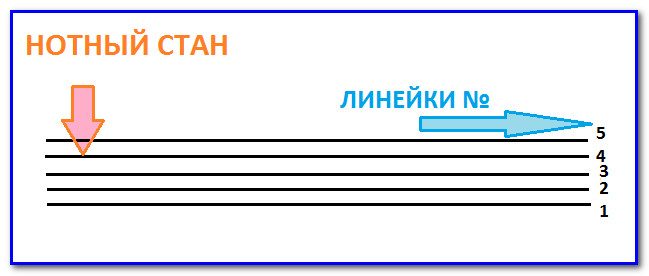 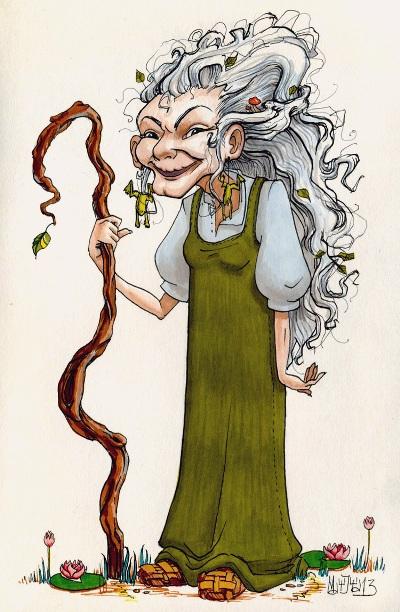 Задание 2:
Нарисуйте  скрипичный  ключ.
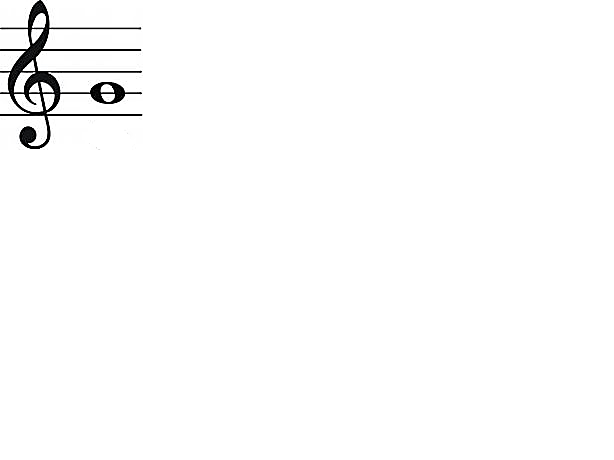 В начале нотного стана ставится  СКРИПИЧНЫЙ КЛЮЧ (ключ «соль»). Он самый главный. Его называют королём в музыкальном домике.
Я сначала нарисуюЗакорючку вот такую,
Дальше линию продлю,На верхушке закруглю,Ой, какой-то вышел гусь.Я чуть-чуть его боюсь.Нет! Я сделаю вот так: Чтобы был не гусь, а знак,Быстро линию прямуюЖирной точкой завершу я.
Вот и вышел ключ отличный,А зовется он СКРИПИЧНЫЙи ВТОРОЕ ИМЯ ЕСТЬНапишу его я здесь: КЛЮЧ СОЛЬ.
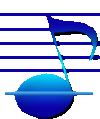 Посмотри, как
Под крылечком, 
Нота  ДО
Нашла местечко!
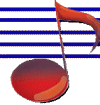 Нота  РЕ  -                   
    Глядит с  крылечка.
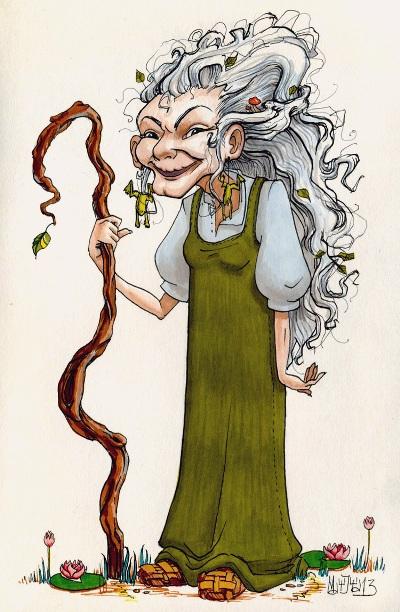 А теперь, настало время немного передохнуть.           «Физминутка»
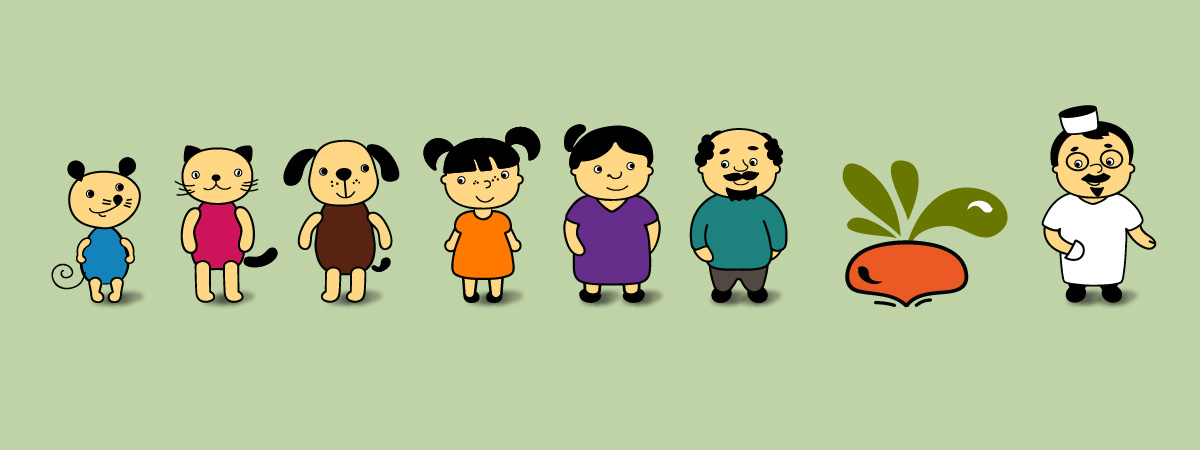 Молодцы ребята! Вы освободили еще одну нотку !
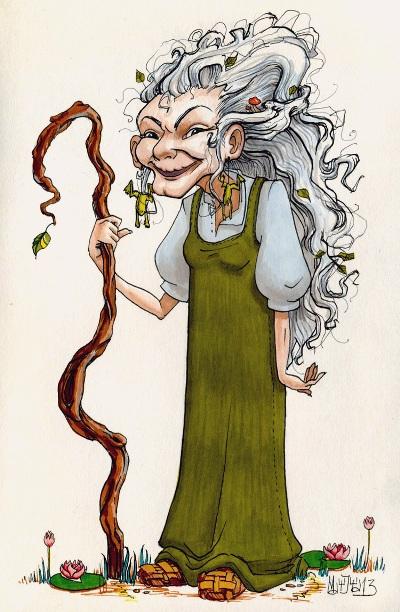 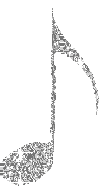 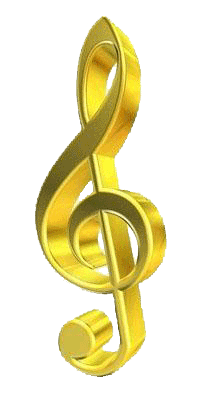 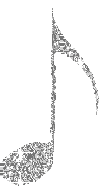 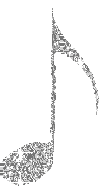 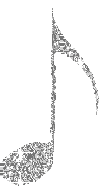 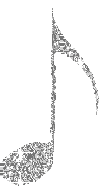 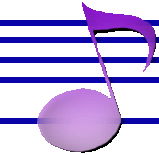 Нота  МИ-                    На первом этаже.
Чтобы освободить следующую нотку, разгадайте музыкальные ребусы!
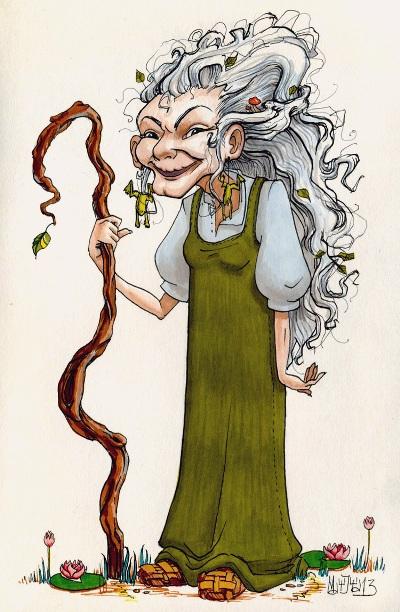 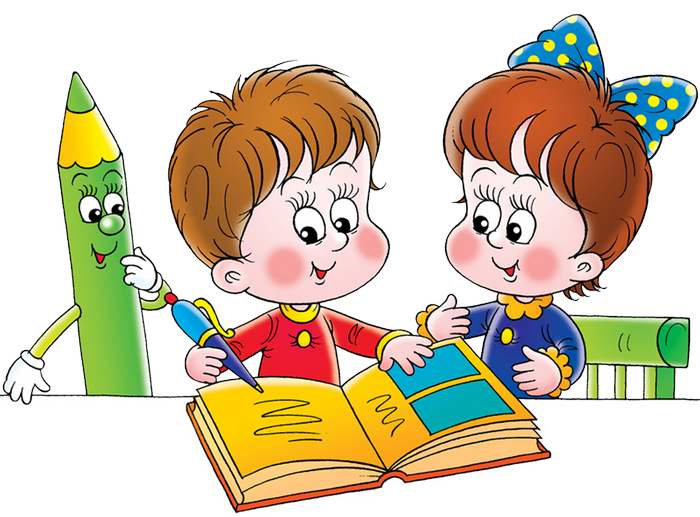 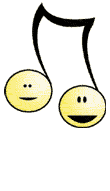 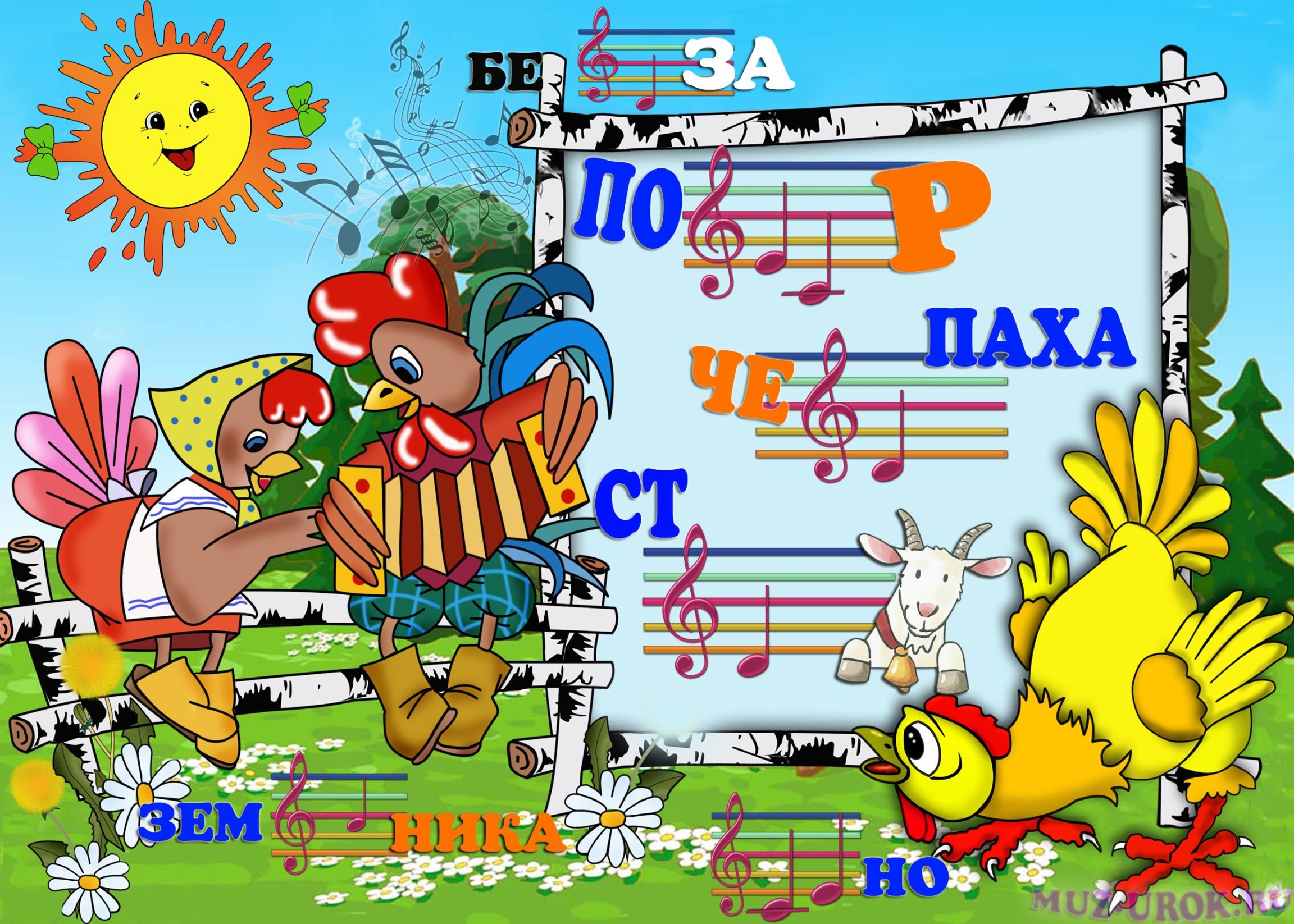 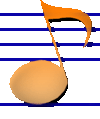 Нота  Фа,
 Cкажи на  милость,
 Между ними уместилась!
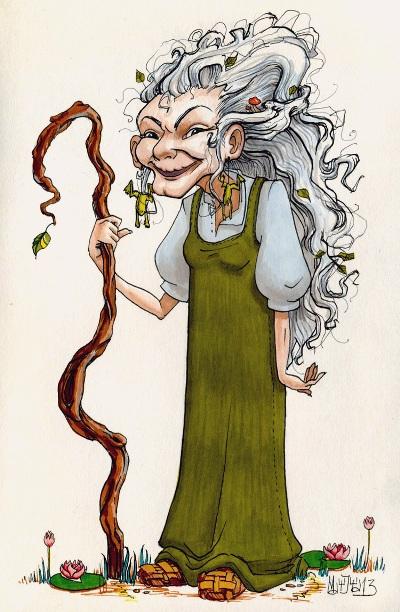 На прошлых уроках вы познакомились с  музыкальными ладами: -Назови их, объясни значение и определи лад  музыкальных фрагментов. Желаю удачи!
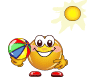 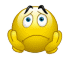 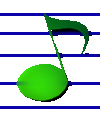 Этажом повыше –

     Соль
Вставьте в слова подходящие ноты (до, ре, ми, фа, соль, ля, си).
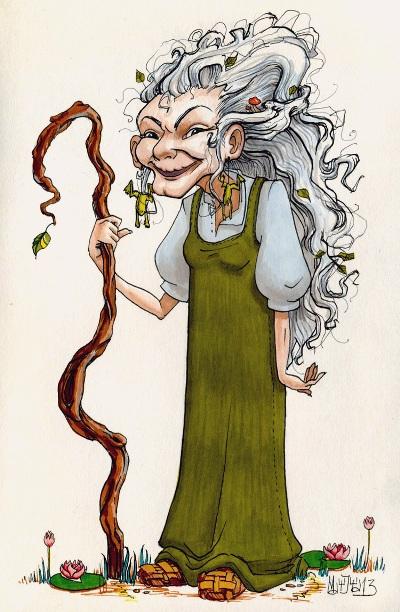 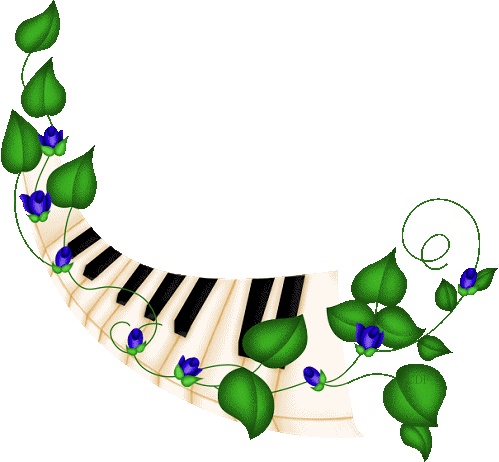 …шка
…пка
…ска
…гушка 
 че…паха
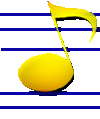 Эй, ребята, Посмотрите,         Ля-застряла,
  Cловно в лифте!
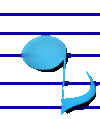 Си -   взяла с собой багаж, Третий выбрала этаж.
Звуки выстроились в ряд,получился звуков ряд         (звукоряд)
Ответь на вопросы:
Зачем нужны ноты?
Сколько нот всего на свете? 
Где записываются ноты? 
Кто возглавляет нотный стан?
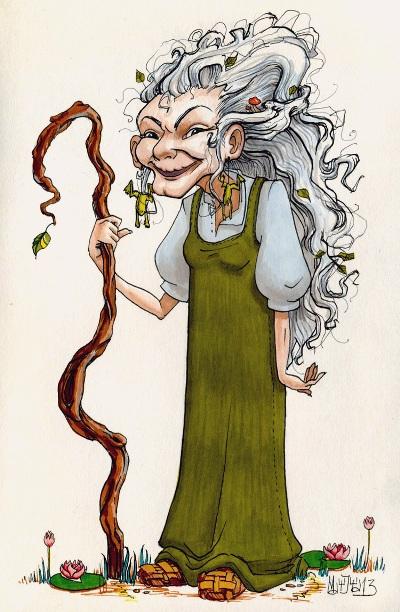 Закончите, пожалуйста, предложение:
 
было интересно…
теперь я могу…
у меня получилось …
меня удивило…